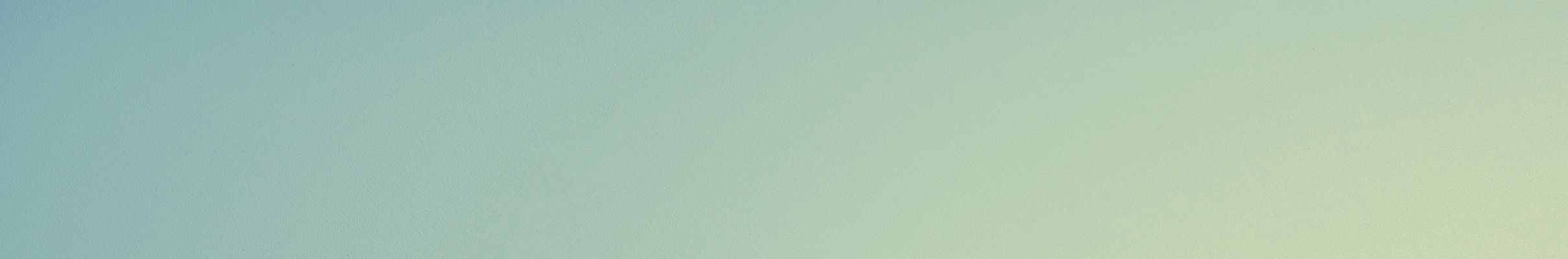 Modello di matrice di Pugh per ingegneria
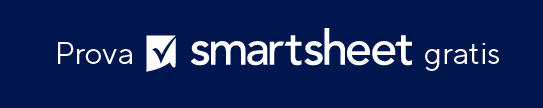 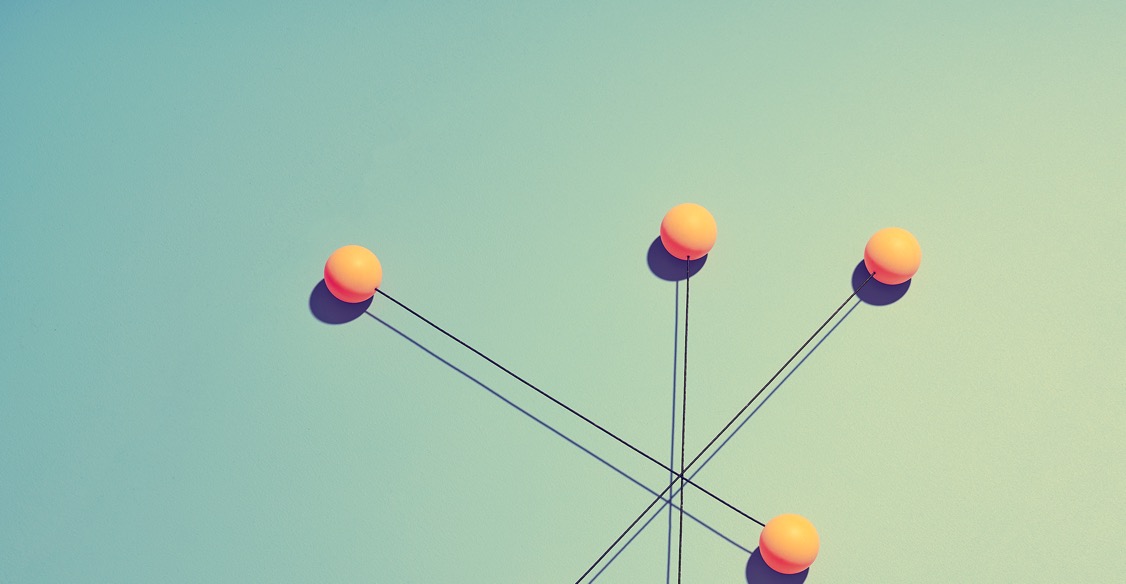 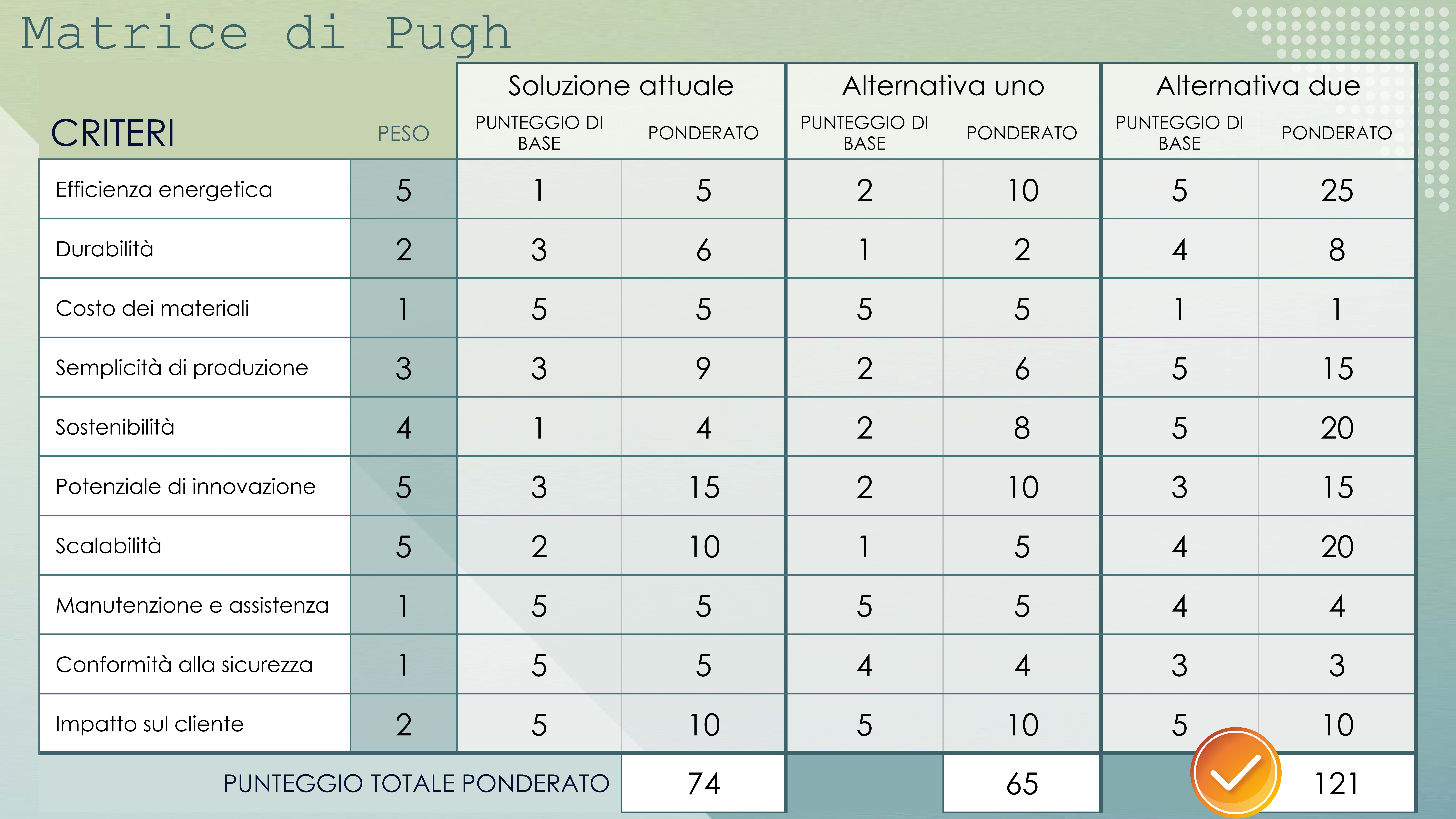 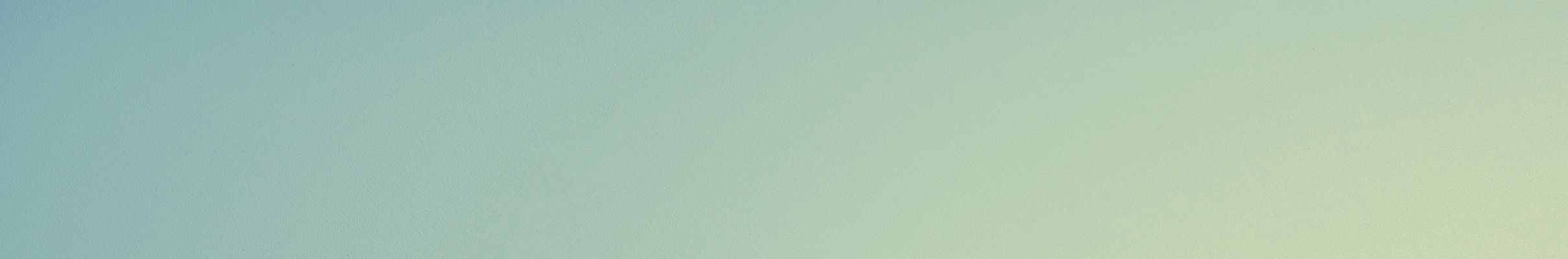 Matrice di Pugh
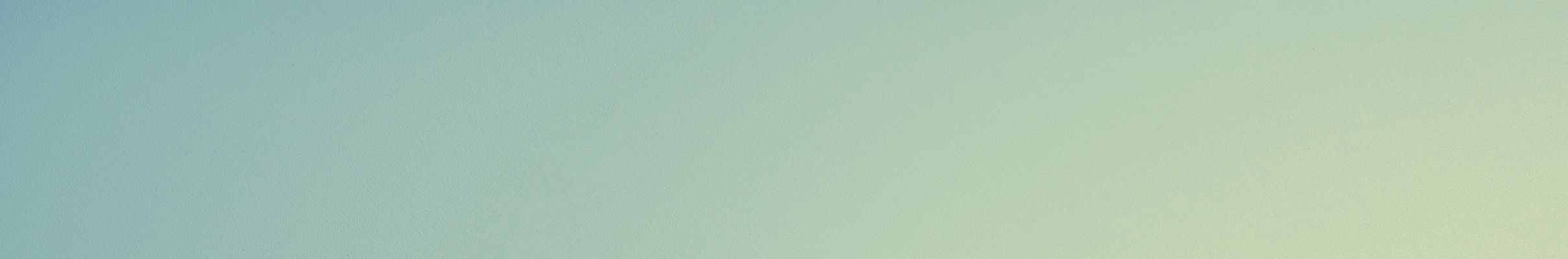 Matrice di Pugh
Conclusione
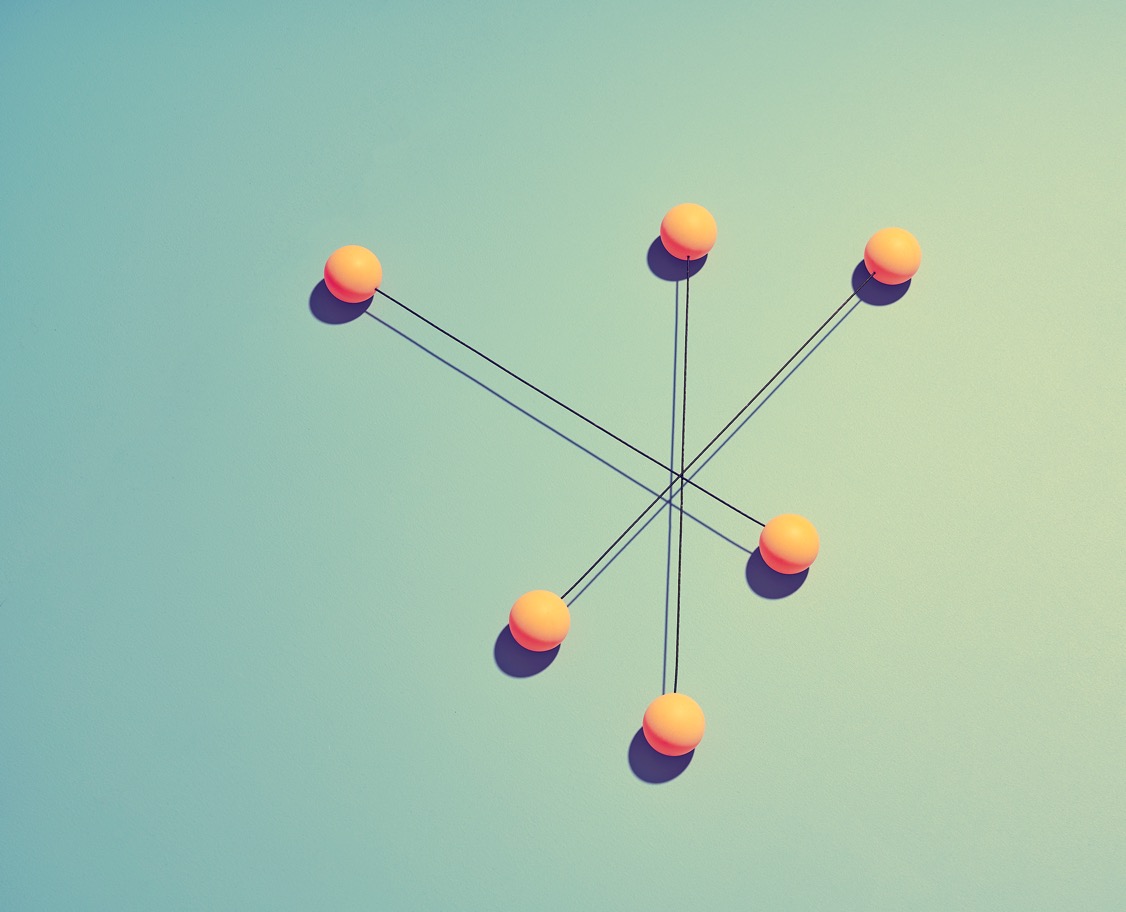 Testo della conclusione